COMUNIDADE DA GRINGA
Recursos humanos slide 1
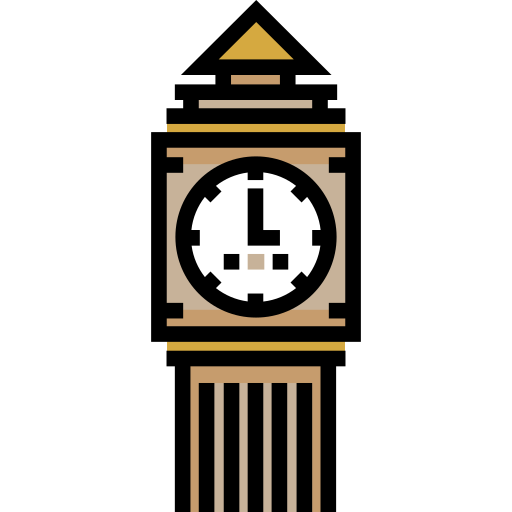 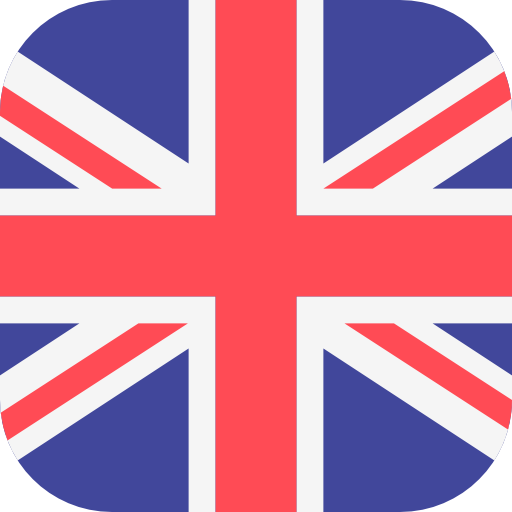 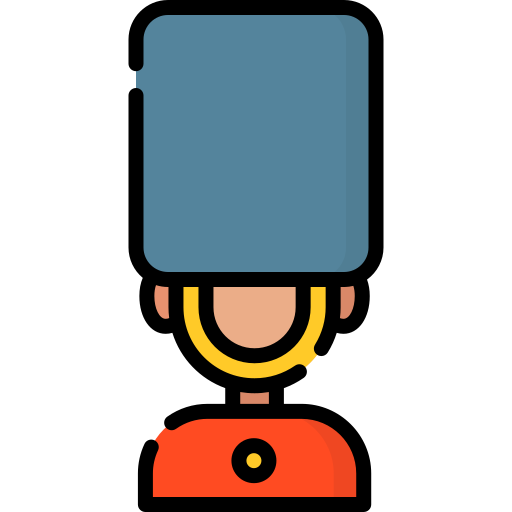 1
[Speaker Notes: Muito obrigado pelo tempo de vocês;

Esse momento é para vocês, não pra mim;]
Intermediate – Adverbs of frequency – 01.02.2021
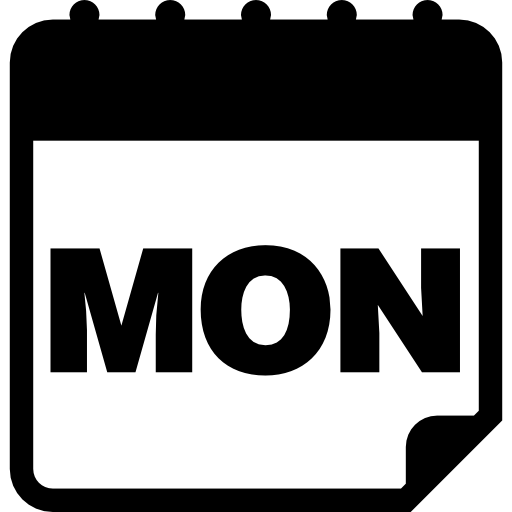 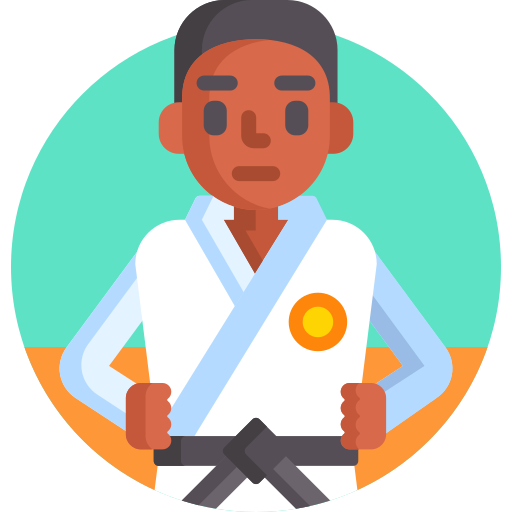 Watch the new lesson.

https://forms.gle/W3skpA2VdyxLwqb17
Homework from lesson modulo 02 lesson 13


https://uk.ixl.com/ela/year-6/identify-adjectives some more adjectives practice 


https://uk.ixl.com/ela/year-6/choose-the-synonym
Some synonyms practice for you

Listen to Telegram audio, do questions and write any new vocab.


Watch at least one episode of a series in English with English subtitles.


Revise vocabulary from the week.
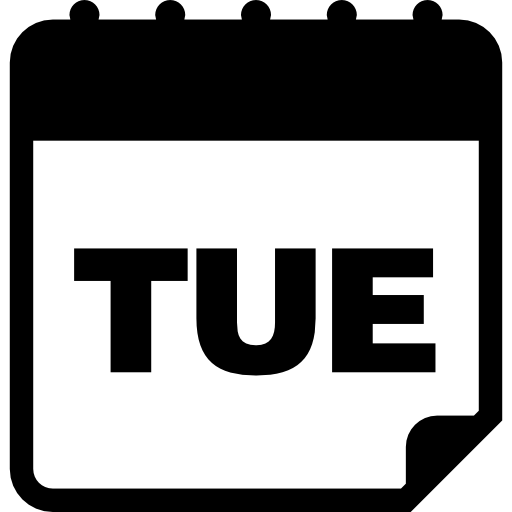 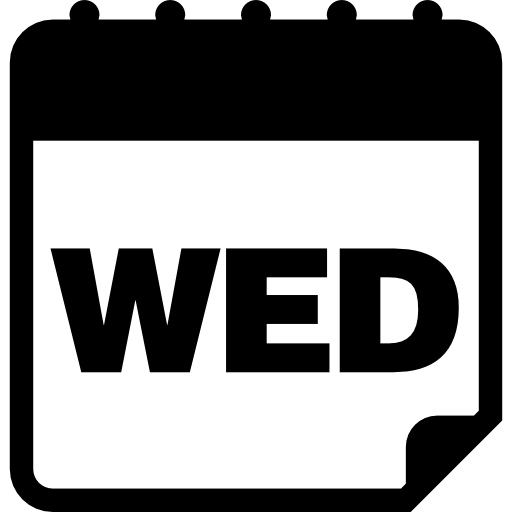 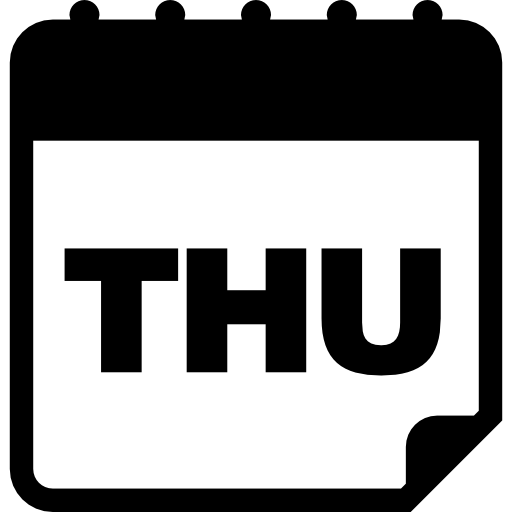 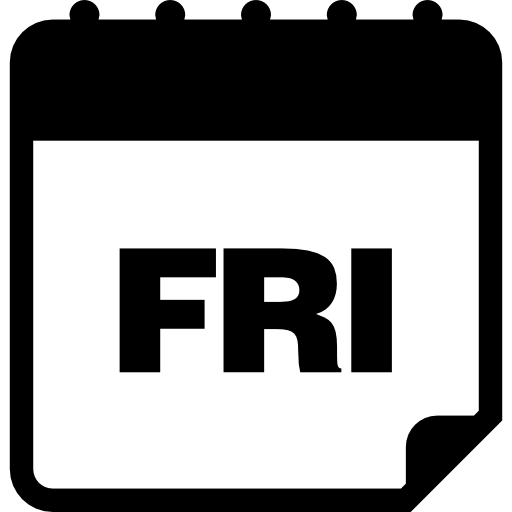 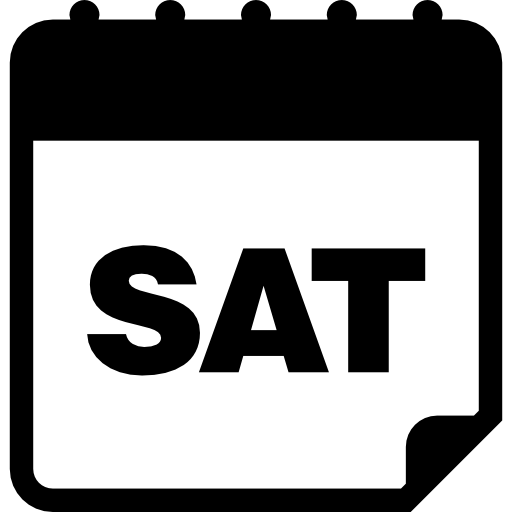 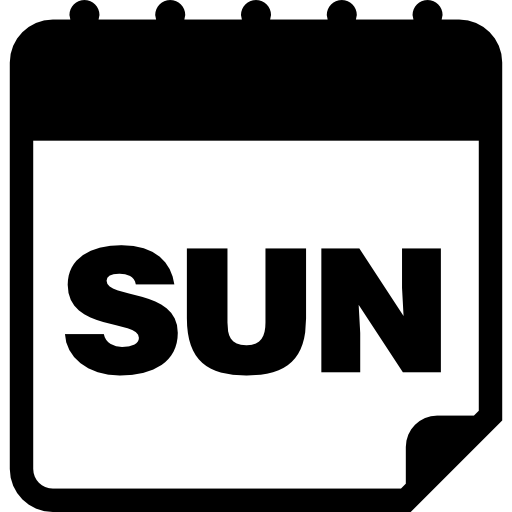 2
[Speaker Notes: Raiz do produto;Temporal (começo, meio e fim);

Atemporal (repositório “vivo”);]